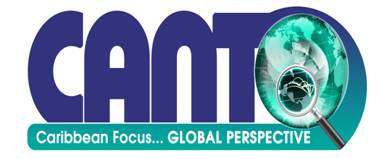 REGULATORY & EMERGING TECHNOLOGIES COMMITTEE
Chairman – Melesia Sutherland
Vice Chairman – Delreo Newman 
Board Committee Champion  – Director Melesia Sutherland
January 31, 2017
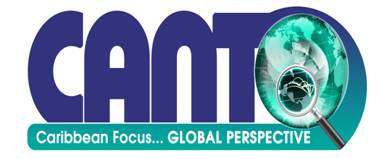 Terms of Reference
To keep abreast of developments in member countries
To priortise issues and concerns of members related to regulatory developments and emerging technologies
Develop CANTO’s position on emerging issues for approval by the Board
4.   Identify areas for capacity development
2
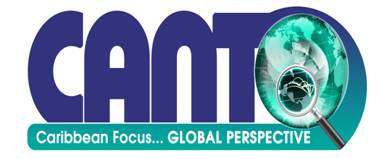 Core team members
Melesia Sutherland (Chair)                  	   - Cable & Wireless, Antigua
Mr. Delreo Newman (Vice Chair)	   - ATN
Gloria Manzano (Secretary)            	   - CANTO
Francois Sutton                                    	  - APUA
Christa Onika Leith	              	  - TSTT
Opal Neil 		- Cable & Wireless Communications
Kieran Meskell		                 	   - Digicel
Ian McCain		               	   - Fujitsu
Philip Cross                                            	  - Consultant
3
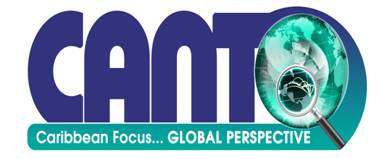 Workplan 2016
TOP THREE ISSUES:

Universal Service Funding – Increase in funding from operators being contemplated by ECTEL (Eastern Caribbean Telecommunications Authority)

Net Neutrality – Creation of a level playing field for OTTs and traditional telecommunications providers.

Cybersecurity – Management of risk as more services and data are accessed and reside on the internet. Burgeoning interest in this area.
4
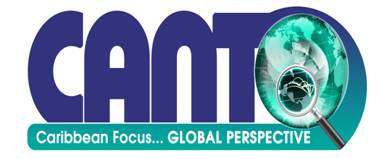 What Have we Done – Influence Other Policies
Several Regulatory issues have been addressed at the Board level. The Chair of the Committee,  being a Board Director, was present to represent and champion the work of the Committee. These are:

CANTO ‘ Code of Practice on Safeguarding the Open Internet’ published May 2016.

Based on the principles of self-regulation, the Code promotes constant dialogue with all stakeholders and encourages good business practices. 

general principle that legal content, applications and services, should not be blocked.  

Balances the needs and freedoms of end users and content providers with the requirement of Operators to run their networks.
5
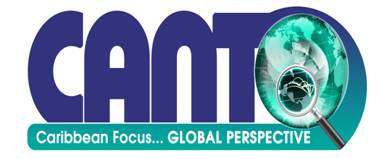 What Have we Done – Influence Other Policies
Several Regulatory issues have been addressed at the Board level. The Chair of the Committee,  being a Board Director, was present to represent and champion the work of the Committee. These are:

‘ CANTO Responds to ‘ECTEL Moving Ahead With Net Neutrality’ published November 11, 2016.  Included excerpt from Paper on 'Incentivising Broadband Investment in the Caribbean Region‘ published February 2013:

CANTO's research suggests that Internet penetration can be accelerated in the region by encouraging roll-out of the network by deploying:
	•Import Duty Relief;
	•Consumption Tax Relief and Tax Credits;
	•Reduced License Fees or License Fee Waivers (for a specific period);
	•Universal Service Funds;
	•Human Resourcing;
	•More Government Services Online.
6
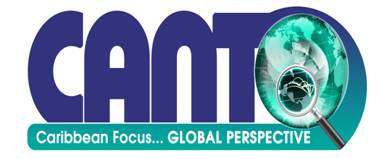 What Have we Done-Collaborate with Implementing Agencies
Caribbean ICT Collborative Committee:

Caribbean ICT Collaborative Committee (CICC)  created at meeting of the Caribbean telecommunications Union (CTU) and the industry in Port of Spain, December 5-6, 2016. 

 CANTO paper on Incentivising Broadband Investment in the Caribbean Region, published February 2013,  has informed the creation and work of the Connectivity Sub-Committee. 

Policy change take time. We have to keep on message and look for opportunities to advance towards implementation.
7
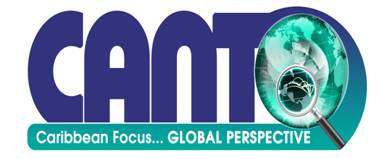 What Have we Done-Collaborate with Implementing Agencies
Caribbean ICT Collborative Committee:

Committee Discussion Paper on ‘ OTT Services: Balancing Innovation, Investment and Competition’  published at the 2014 Conference & Trade Show has informed creation and work of  Converged Environment Sub-Committee. 

Government and industry seeking to  arrive at common positions together rather than adversarial positions apart.

Opportunity to build trust and rapport.

Regulatory Committee Chair member of CICC and Converged Environment Sub-Committee.
8
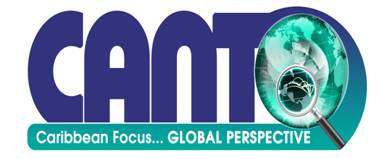 Activities for 2017
9